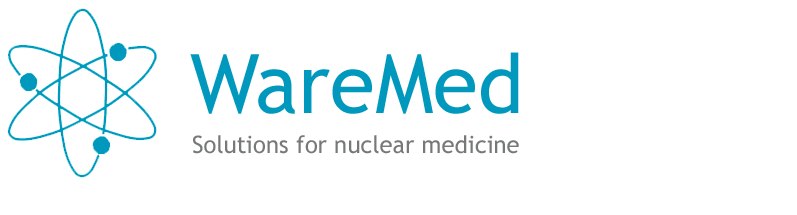 Эксклюзивный дистрибьютор 
Shinva Medical Instruments Co. Ltd. в России
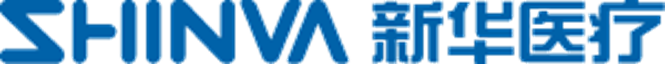 XHA 600D
Медицинский линейный ускоритель
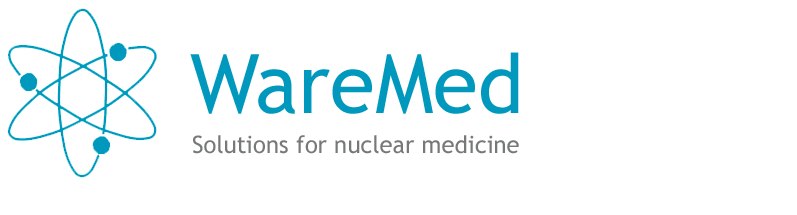 SHINVA XHA 600D
Впервые представлен в 2000 году

Проверенная годами технология

Цифровая система управления, позволяющая дальнейшую модернизацию
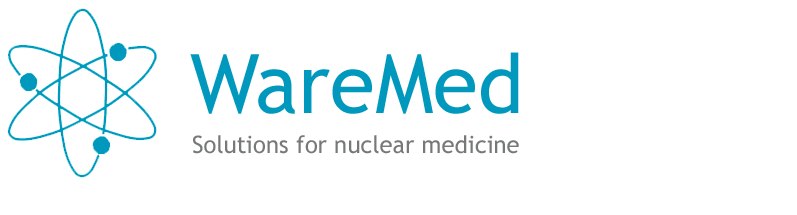 Спецификация
Энергия 6MV

Поддержка IMRT

Поддержка IGRT (опционально)

Резонансная ускорительная трубка

Мощность дозы 4 Гр/мин
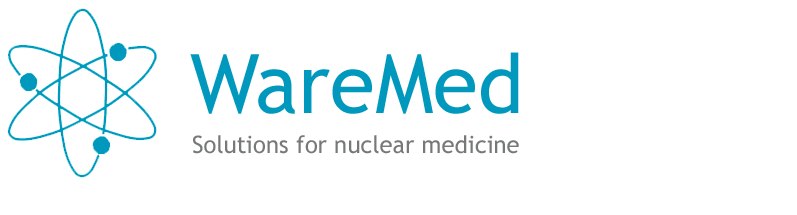 Сравнение с конкурентами
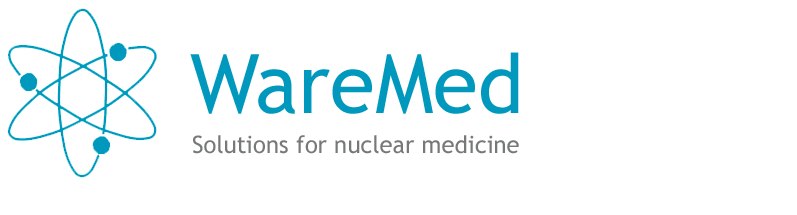 Преимущества
Превосходная надежность (аптайм ≥ 95%)

Трехсторонняя циркуляция

Высокоточная сборка
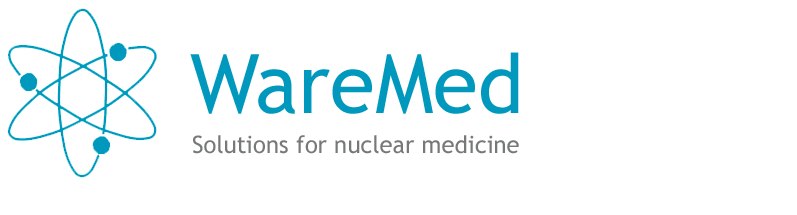 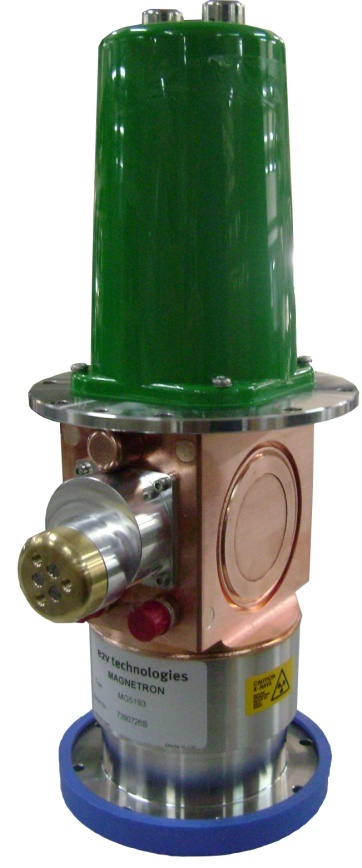 Преимущества
Магнетрон производства E2V

Энергия: 6 MV

Мощность дозы: 4 Гр/мин
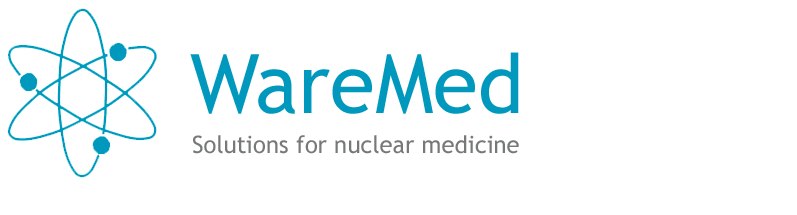 Высокотехнологичное производство
Современные методы проектирования：
Профессиональное ПО для 3D-проектирования.
Современное производство：
Крупные части, такие как гентри и стол проходят специальную обработку для «закалки стали».
Современное оборудование：
Цифровой производственный центр, применение роботов для сварки гарантирует высокую точность и качество.
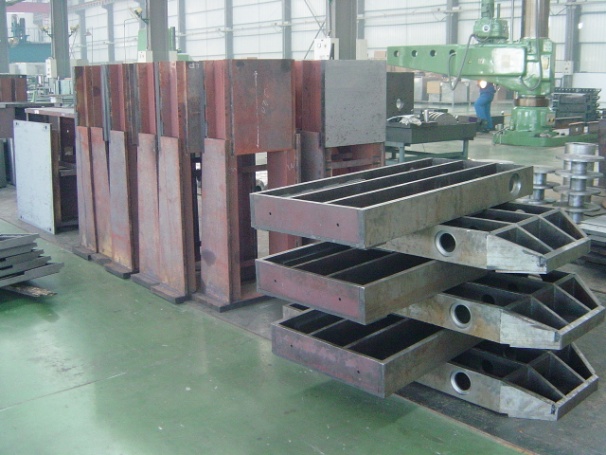 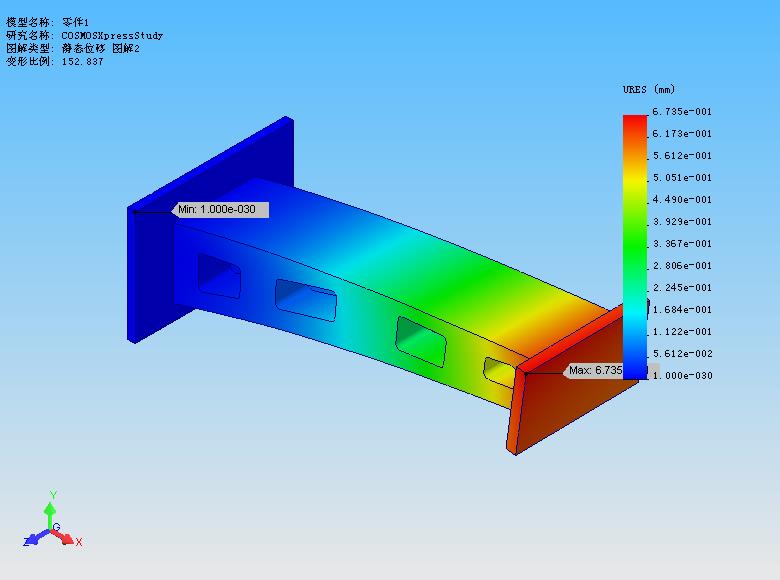 Портальная визуализация
*
Функция двойной экспозиции
Верификация полей МЛК
IGRT
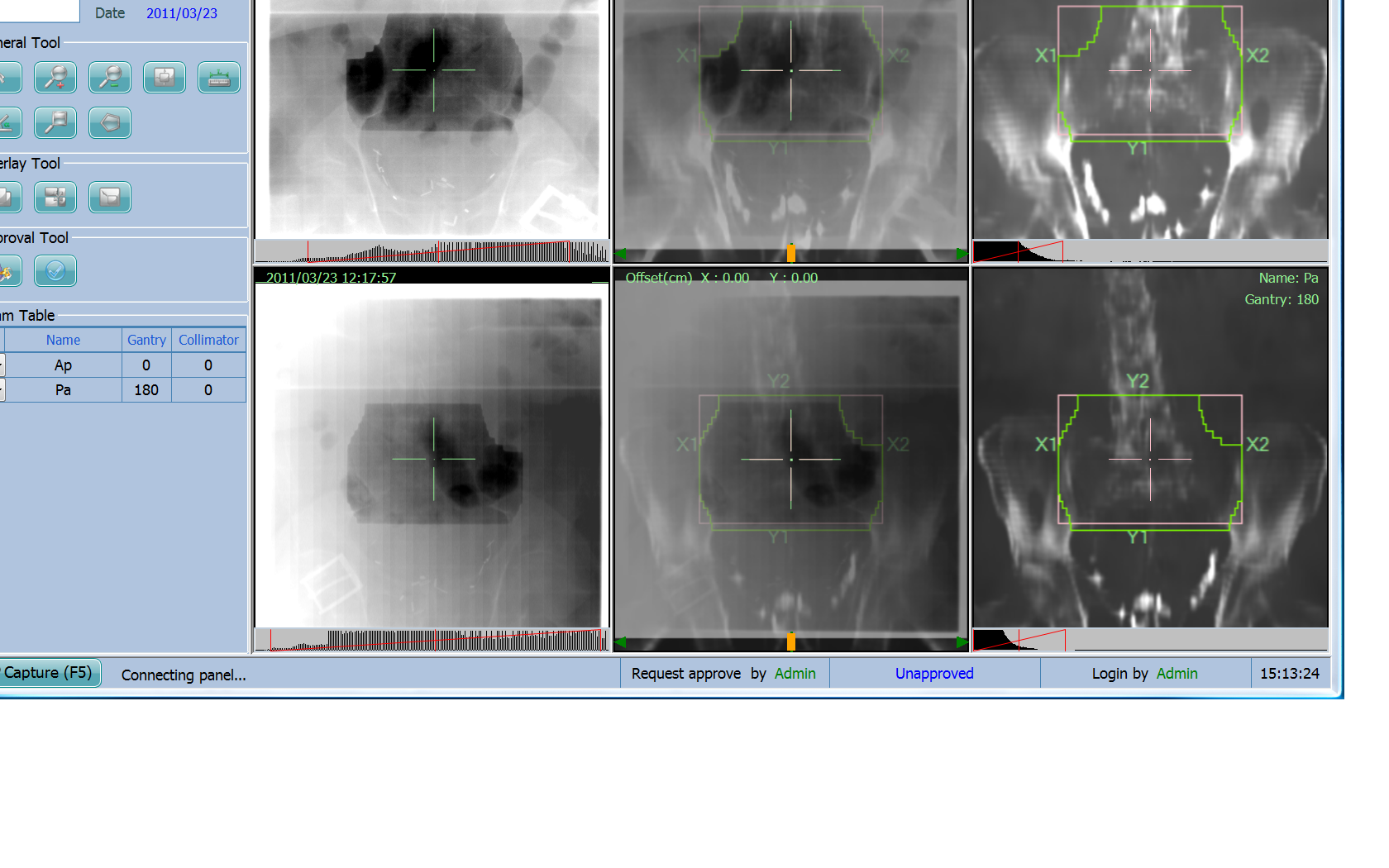 *Опционально
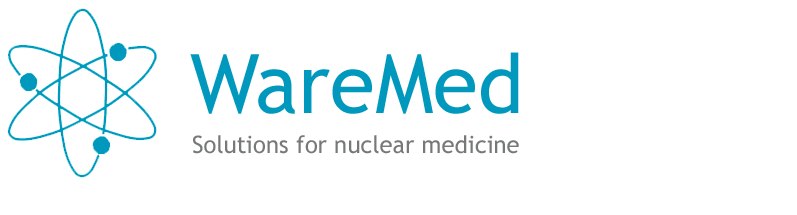 Портальная визуализация, сравнение
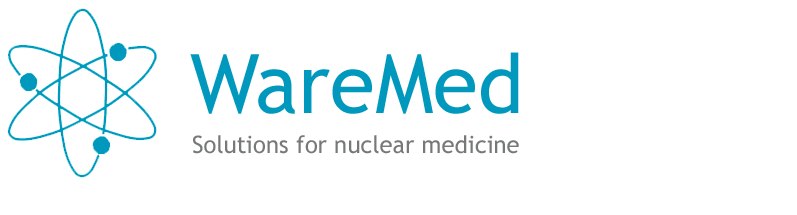 Лучевая терапия модулируемой интенсивности
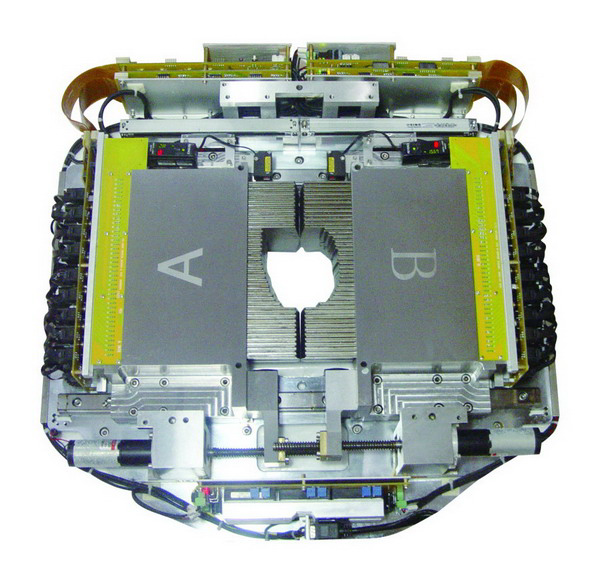 Step-&-Shoot IMRT
40 пар лепестков
Тощина лепестка МЛК: 0.7см
Точность шага: 0.1см
Макс. размер поля: 40см X 40см
Максимальное смещение от центра: 14см
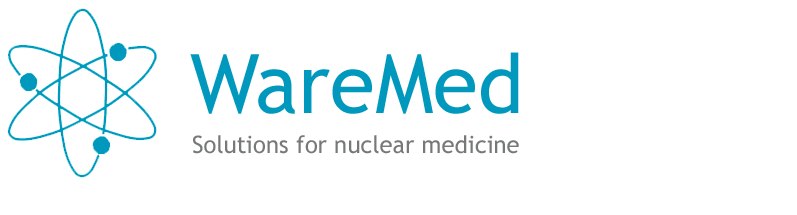 Лечебный стол
Конструкция «двойные ножницы», высокая степень свободы, надежность
Европейские электродивигатели и сервоприводы
Импортные высокоточные ШВП и линейные направляющие
Запатентованный пневматический стопор (точный и бесшумный)
Ручное и автоматическое управление
Все движения абсолютно плавные
Высокопрочная углеолоконная поверхность стола
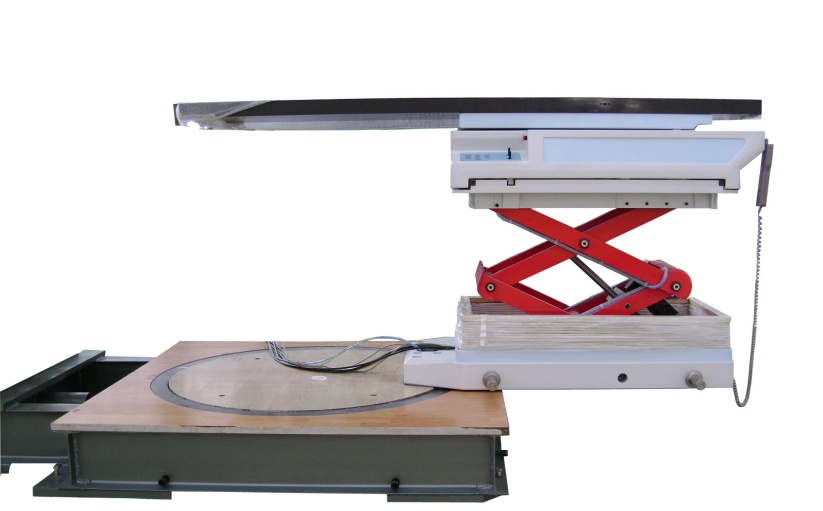 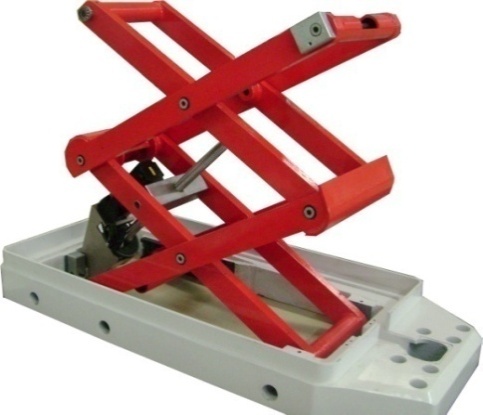 Планирующая система «FonicsPlan»
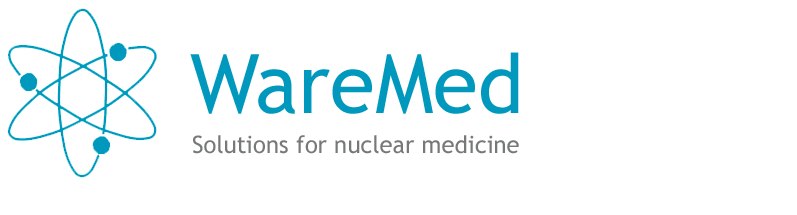 Планирующая система «FonicsPlan»
Возможности:
3D-планирование
3D-конформное планирование 
IMRT 
IGRT

FonicsPlan позвляет делать рассчеты как для линейных ускорителей, так и для установок с Co-60. Система полностью переведена на русский язык.
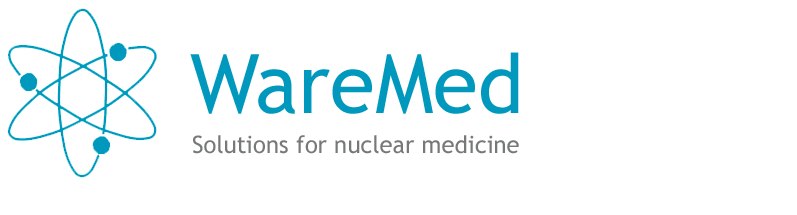 Планирующая система «FonicsPlan»
Создана, разрабатывается и поддерживается SHINVA

Впервые применен молекулярно-динамический метод для  рассчетов.

Впервые применен алгоритм энергетического спектра пучка фотонов, обеспечивающий максимальную точность
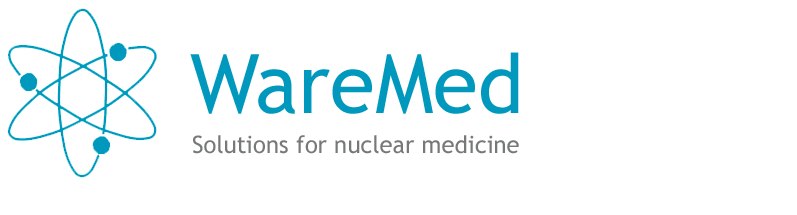 FonicsPlan
Испытана и одобрена AAPM, ECWG

Погрешность целевой локализации ≤1mm

Погрешность 3D-реконструкции ≤ 1mm

Погрешность целевой дозы ≤3%

Соответствие вывода 80% изодозы ≥ 95%
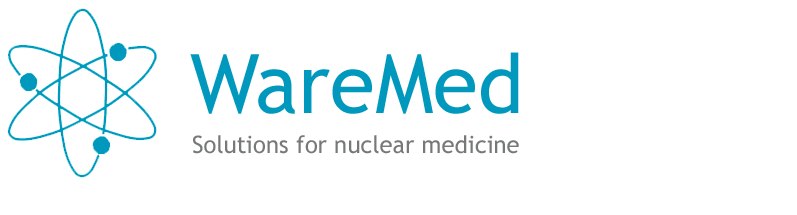 Точность
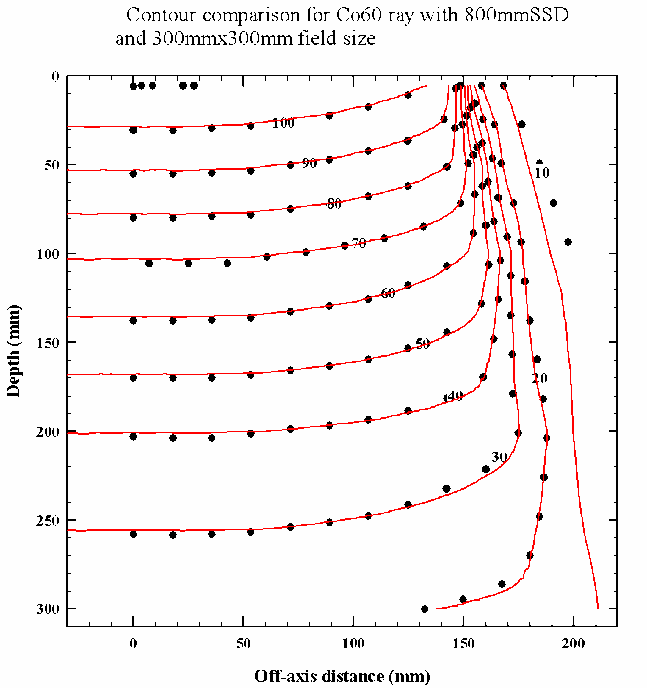 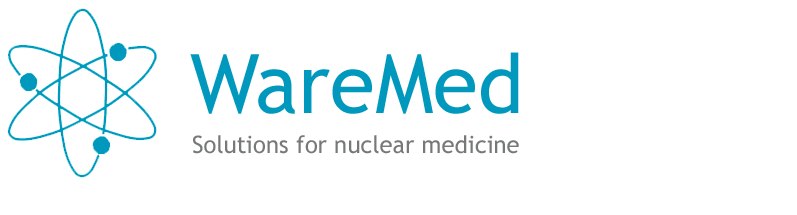 FonicsPlan в сравнении с методом Монте Карло
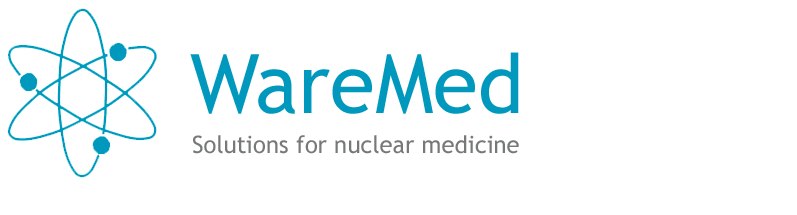 Примеры IMRT
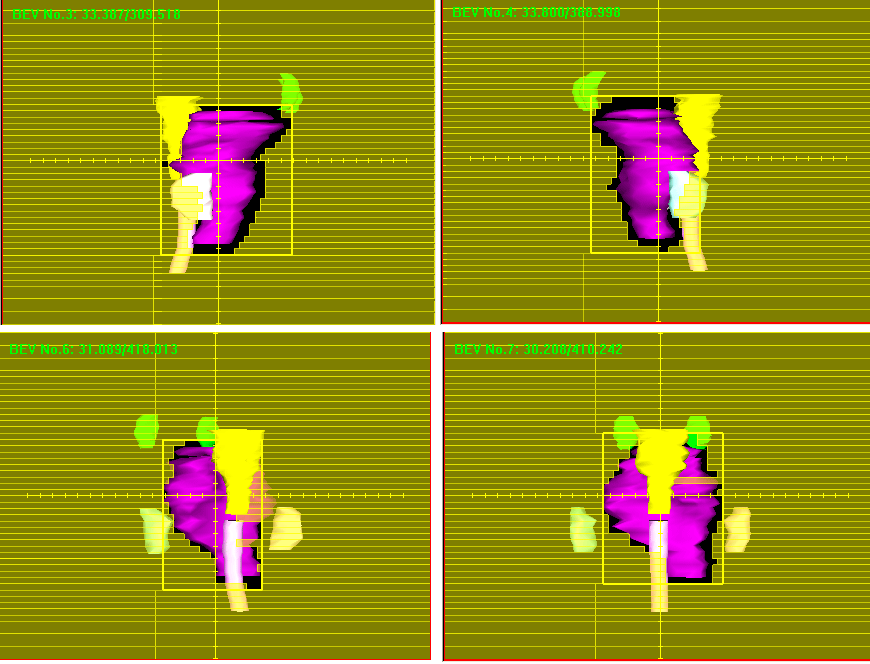 Информационная система радиологического отделения
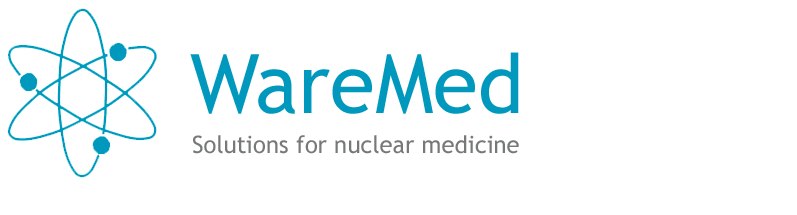 Возможности
Хранение и обработка картотеки пациентов
Получение, хранение, обработка снимков пациентов
Работа со планами облучения и историями болезней
Ведение и контроль лучевой терапии
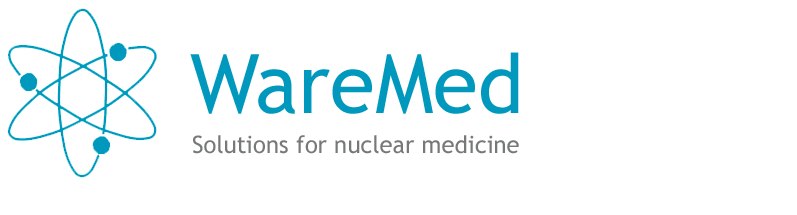 Информационная система радиологического отделения
Объединяет все аппаратные и программные комплексы радиотерапевтического отделения

Не требует распечаток, печати снимков, дружественный интерфейс

 Полностью совместима с другими планирующими и информационными системами

Повышенная эффективность и точность
SHINVA Medical Instrument Co., Ltd.
Крупнейший производитель медицинской техники в Китае
Более 6000 сотрудников
За 2013 год продано свыше 1100 единиц радиотерапевтического оборудования
Прибыль за 2013 г. – свыше 830 миллионов долларов США
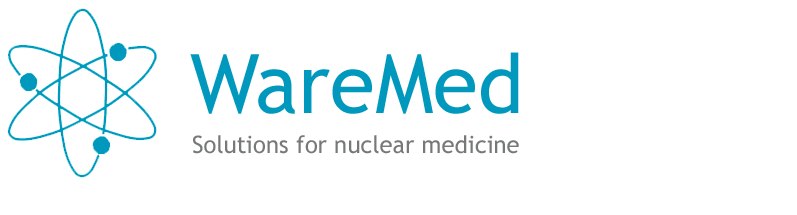 Почему Shinva?
Комплексные решения для радиотерапии
Передовые технологии и надежная поддержка
Всемирное послепродажное обслуживание
Экономия без потери качества
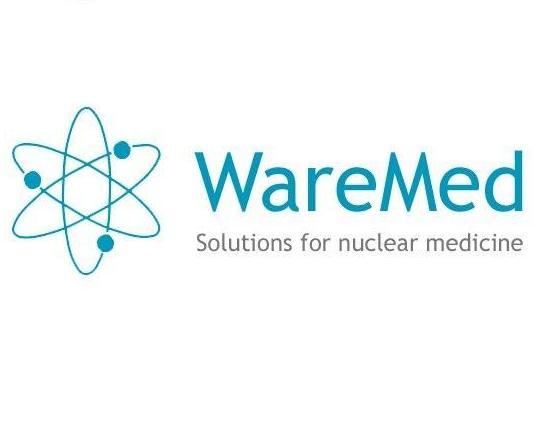 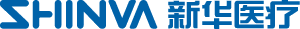 Вы еще сомневаетесь?
НА ВСЕ ОБОРУДОВАНИЕ
ГАРАНТИЯ 3 ГОДА
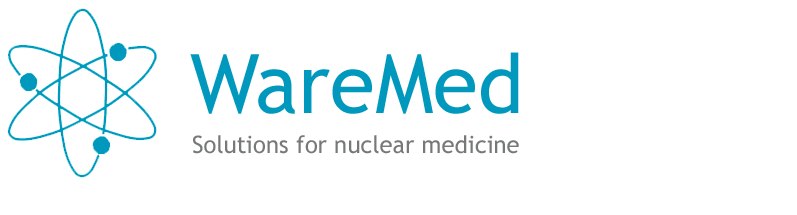 Спасибо!
Остались вопросы?
8 (4722) 366-698
www.waremed.info
info@waremed.info